Design Characteristic of an Insulator
Syllabus for Electrical  Engineers for insulators
Electrical engineering Syllabus generally covers the following topics related to INSULATORS during the course-

Insulators, Types of Insulators
Insulating Material and their Properties
Design of Transmission System- Selection of Insulators

The aspects related to Types, Properties, Designing, Selection and applications wrt Safety and Performance requirements in accordance with Indian Standards will be discussed.
INSULATORS
Insulators used in electrical equipment are to support and separate electrical conductors without allowing current through themselves.
Designing of an insulator can be done using different materials like glass, ceramic, PVC, steatite, polymer, etc
These are classified into different types based on their rating and usage which includes the following: 
Pin Insulator
Suspension Insulator
Strain Insulator
Shackle Insulator
Post-Insulator
Stay Insulator
Disc Insulator
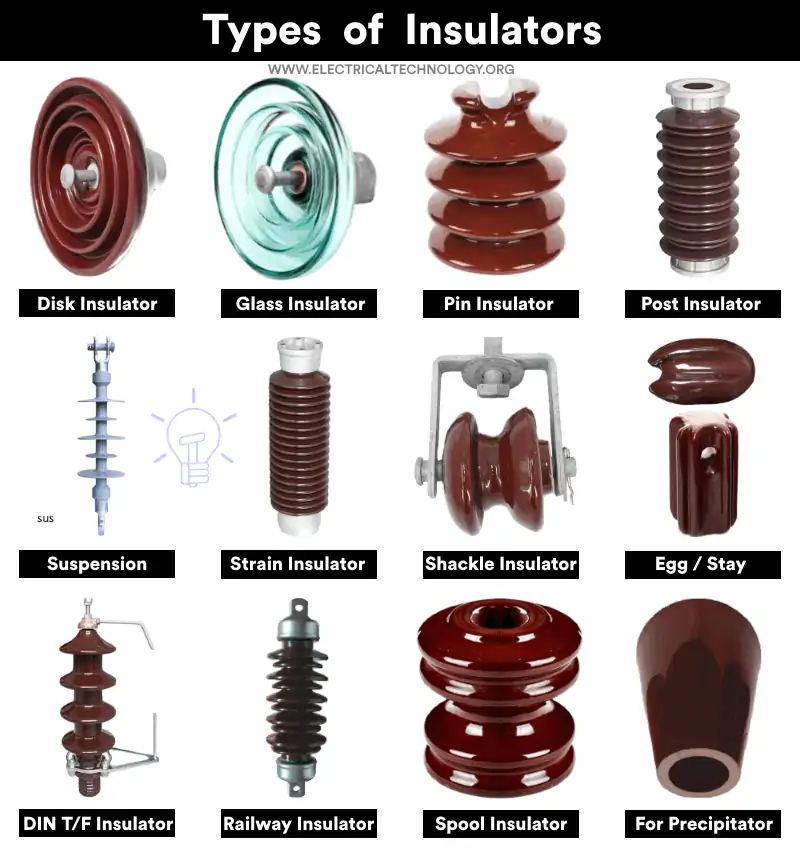 Types of Insulators
Pin Insulator:- Rigid insulator intended to be mounted rigidly on a supporting structure by means of a pin passing up inside the insulating component which consists of one or more pieces of insulating material permanently connected together.
	Pin insulators shall generally be used on the straight stretch of a line. The pin 	insulators may be used on lines up to 33 kV voltage level. It shall consist of a single 	piece of porcelain mounted rigidly on a supporting structure on a pin.

Strain insulator:- insulator placed in a structural support such as a guy or span wire to isolate a portion of the support or to prevent leakage current through the support.
Note: Stay wires shall be connected to the pole with a Porcelain Guy Strain Insulator. The Porcelain insulator shall be inserted in the stay wire at a height of minimum 3 m vertically above the ground level. The strain insulators shall be free from defects, thoroughly vitrified and smoothly glazed.
Types of Insulators
Shackle Insulator:- Insulator consisting of one component of insulating material and intended to be secured to the structure by means of a spindle passing through it.
     Shackle insulators shall be used in lines below 500 volts

Post insulator:- Rigid insulator intended to be subjected to cantilever, tensile and compressive loads, constructed with one or more insulating materials and assembled on a metal base that is intended to be mounted rigidly on a supporting structure.
Note: In the areas where problem of insulator pollution is expected (such as near sea, thermal power station, railway station, industrial area, etc.) special insulators viz. semi conducting glazed porcelain or polymer insulators with higher leakage resistance and creepage distance shall be used. 
The special coating on the insulators may be used.
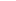 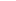 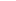 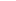 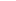 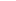 Types of Insulators (material based)
Polymeric insulator:- insulator whose insulating body consists of at least one organic based material (Polymeric insulators are also known as non-ceramic insulators).
Ceramic insulator:- shaped and fired inorganic material usually consisting of refractory substances and mainly crystalline when cooled
  (Note – Examples of refractory materials used in ceramics are silicates, oxides, titanates and silicon nitride.)
Composite insulator:- insulator made of at least two insulating parts, namely a core and a housing equipped with end fittings (Composite insulators, for example, can consist either of individual sheds mounted on the core, with or without an intermediate sheath, or alternatively, of a housing directly moulded or cast in one or several pieces onto the core).
Hollow insulator:- insulator which is open from end to end, with or without sheds, including end fittings (A hollow insulator can be made from one or more permanently assembled insulating elements).


Source:- IEC-electropedia
Usage of Insulators
Polymer insulators (non-ceramic / silicone rubber insulators) are widely used over conventional porcelain / Glass insulators due to lighter in weight, good contamination / pollution performance because of hydrophobicity, ease of operation and less prone to vandalism. 
Similarly, Room Temperature Vulcanized (RTV) Silicone Rubber coating on porcelain insulators is a practical option for improving the flashover performance in presence of the pollution. 
To prevent birds perching immediately above the suspension insulator strings and fouling the insulators with bird dropping, suitable bird guards as per IS 5613, shall be provided on cross arms.
Composite insulator
Porcelain Insulator
Superior performance near seashore, polluted areas.
Hydrophobic nature- water repellent
High tensile strength
Light weight
Substation 
Line post- upto 1200 KV
Traction- upto 25 KV




Apparatus Insulators- Instrument transformer(CT/PT), circuit breaker, lightning arrester, transformer bushings – upto 800KV
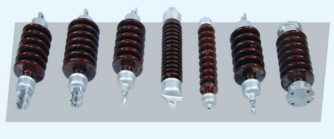 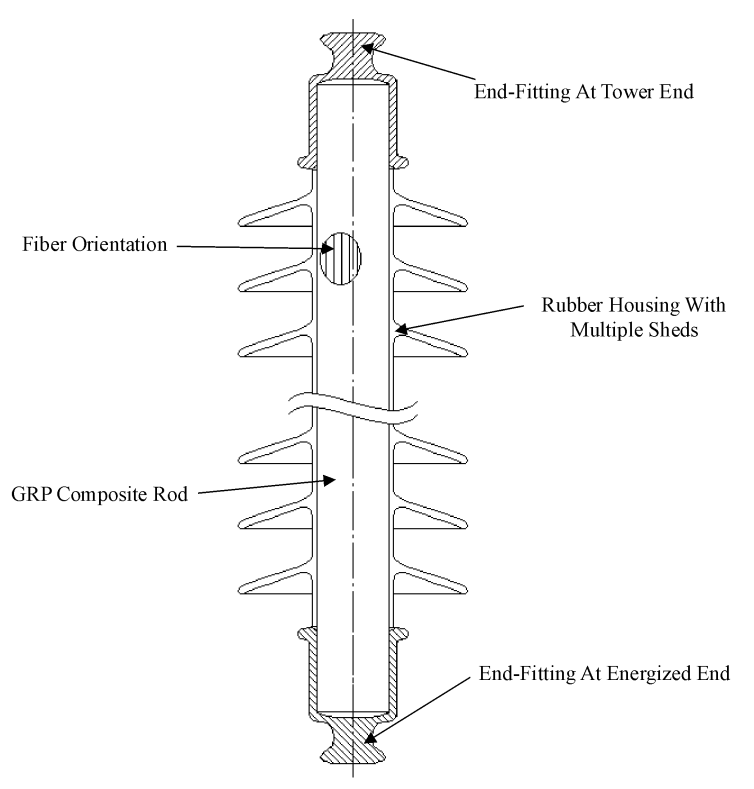 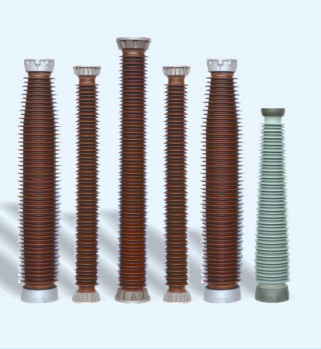 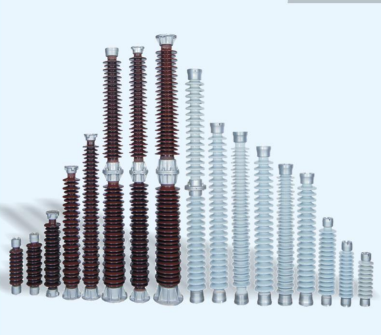 Silicon Rubber Insulator
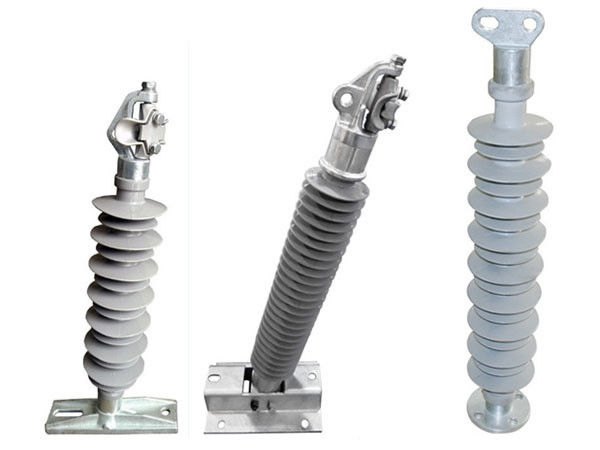 Classification based on parameter
The insulator type is electrically defined by
The insulator type is mechanically defined by
SCL (specified cantilever load)
Core material
Core Diameter 
Method of attachment of the end fittings 
Coupling zone of the base end fittings
The arcing distance 
Creepage distance 
Shed inclination 
Shed diameter 
Shed spacing.
Typical manufacturing  process
Source: “Outdoor Insulators” R. S. Gorur, E. A. Cherney, J. T. Burnham, ISBN 0-9677611-0-7
Components in Electrical System
Transmission system
Design aspect of overhead transmission system:
Configuration of tower
Span length
Sag of conductor
Environmental condition- wind, snow.....
Cross arm length
Ground clearance
Right of way (RoW)
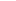 Transmission of electric power is dominated by cables or conductor
Cables are electrically insulated 
Conductors are to be connected through Insulators – Insulators are device intended for electrical insulation and mechanical fixing of equipment or conductors which are subject to electric potential differences.
Parameters for insulator selection and dimensioning (cl. 6 of IS 16683-1)
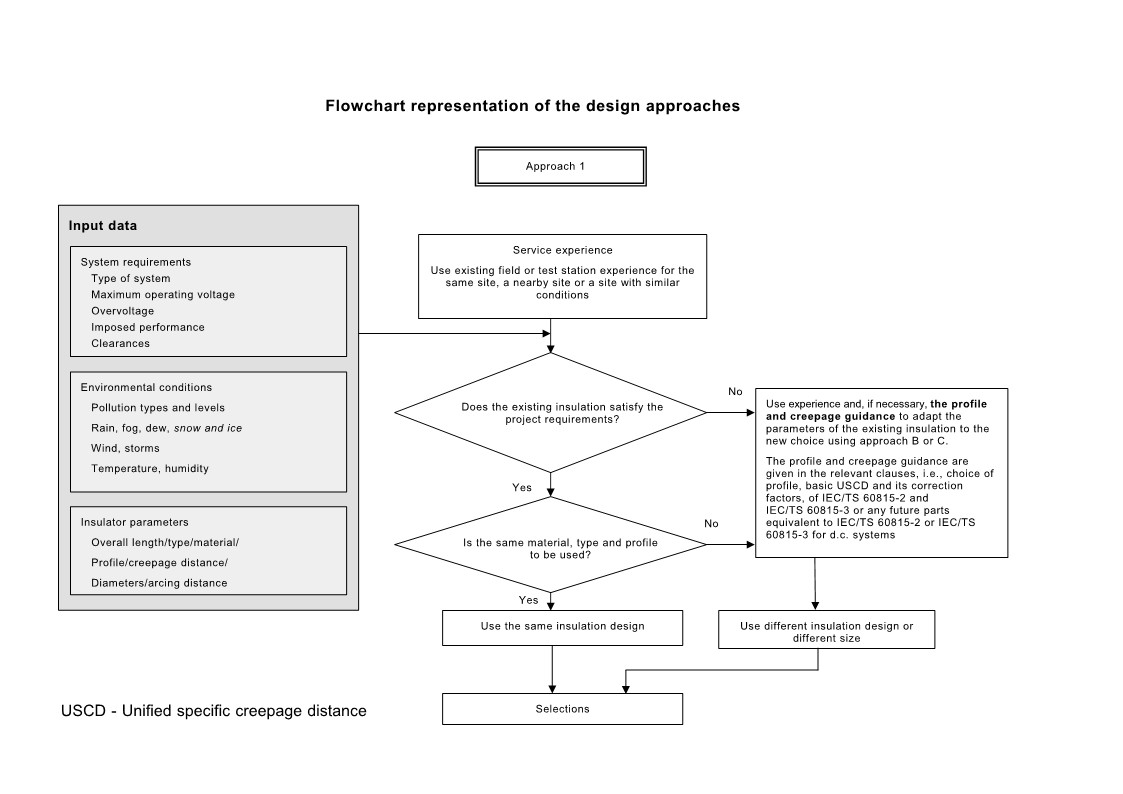 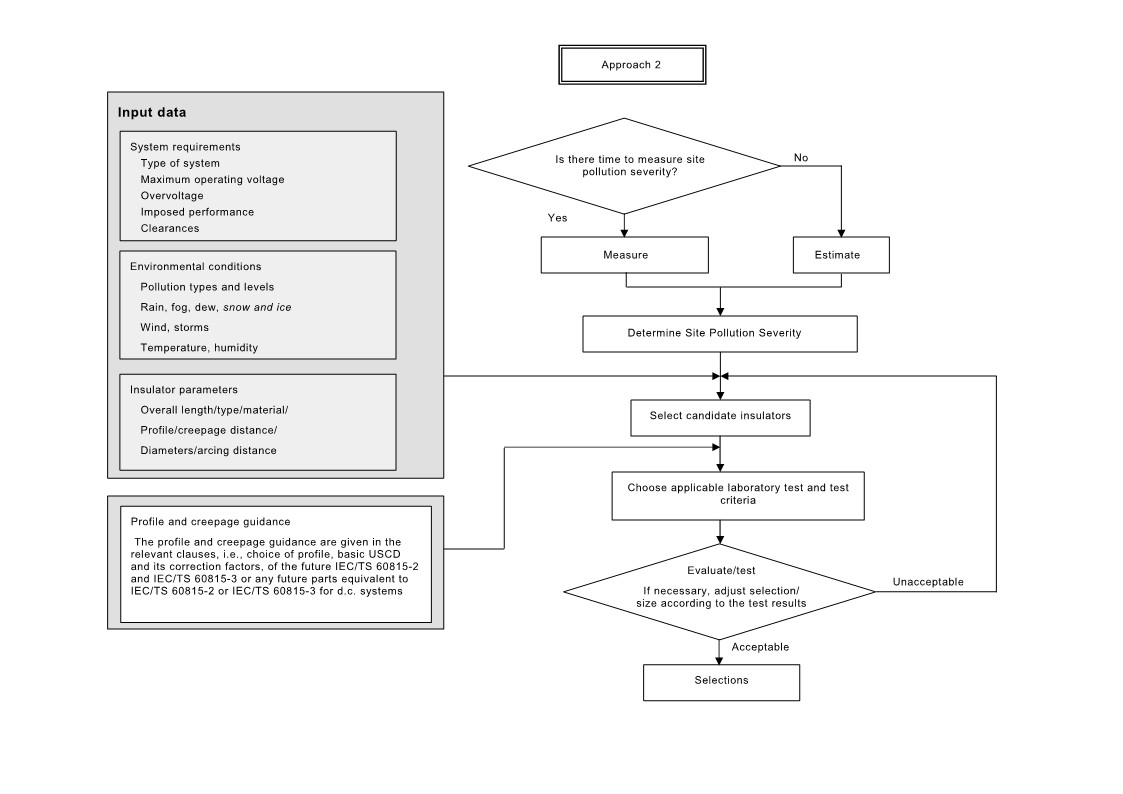 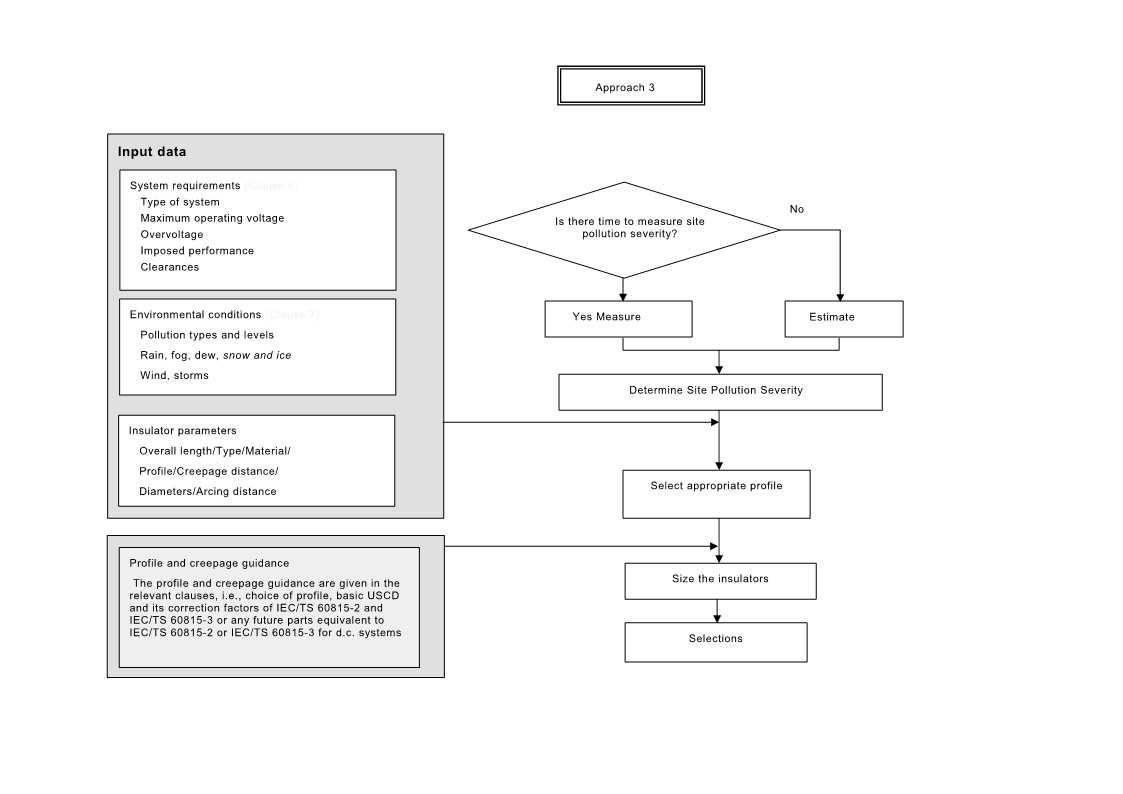 POLLUTION LEVELS (IS 13134)
Creepage distance
The minimum specific creepage distances shall be decided for the maximum pollution condition in the area of installation, including any transient conditions, causing different pollution levels. 
The minimum specific creepage distances, as per relevant standard, shall be as indicated: 





In highly polluted areas, the performance of insulation of substation equipment housing or insulators could be improved by using high temperature vulcanized silicone rubber insulation or room temperature vulcanized silicone rubber coating
Important Standards related to Insulators
IS 1445- Specification for porcelain insulators for overhead power lines wih a nominal voltage up to and including 1000V.
IS 2486 series- Specification for Insulator fittings
IS 3347 series- Dimensional requirements of Insulator Bushings
IS 16683 series- Selection and dimensioning of high - Voltage insulators intended for use in polluted conditions
IS/IEC 62073- Guidance on the Measurement of Hydrophobicity of Insulator Surfaces
IS 10136 (code of practice for selection of disc insulator fittings for highest system voltages of 72.5KV and above)
Each single suspension string shall consist of the following fittings assembled in the order as shown in Fig. 
a) Ball-hook, 
b) Socket-tongue, and 
c) Suspension clamp.
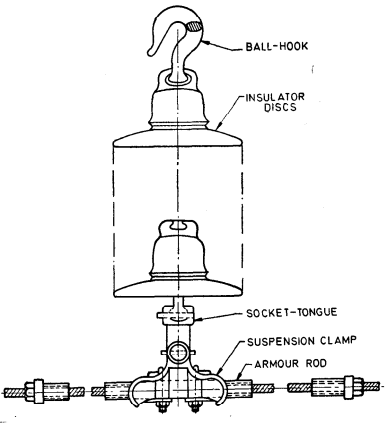 Each double suspension insulator set consisting of two insulator strings for 400 kV twin-conductor bundle line shall consist of the following fittings assembled in the order as shown in Fig
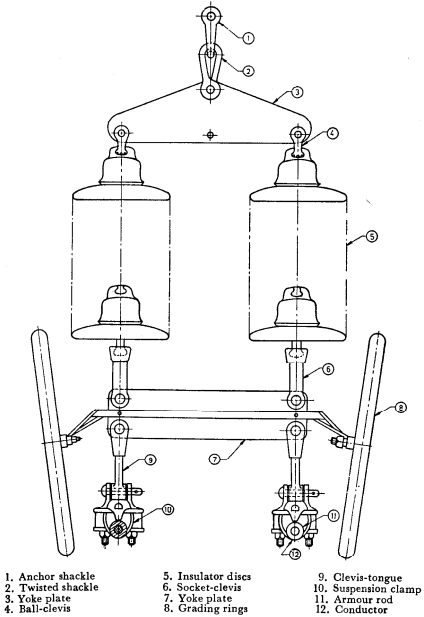 IS 13134 Guide for the selection of insulators in respect of polluted conditions
This Indian Standard is a guide for the selection of insulators in different polluted condition.
The important data in this Indian standard are 
The artificial pollution testing to be done on the insulator
Range of profile parameters of insulator in polluted environment :
IS 13305 Permissible limits of visual defects for insulating porcelains for 
				electrical circuits
This Indian Standard tells about the permissible limits of visual defects on the surface of insulator in electrical circuits.
The important data in this standard are :
1. Different types of defects on the surface of insulator
2. Permissible limits of those defects on surface of insulators
3. Mathematical formula for determining the permissible limit of defect
Bushing
Bushing is an insulating structure that facilitates the passage of an energized, current carrying conductor through the grounded body.
Enables one or several conductors to pass through a partition such as a wall or a tank, and insulates the conductors from it
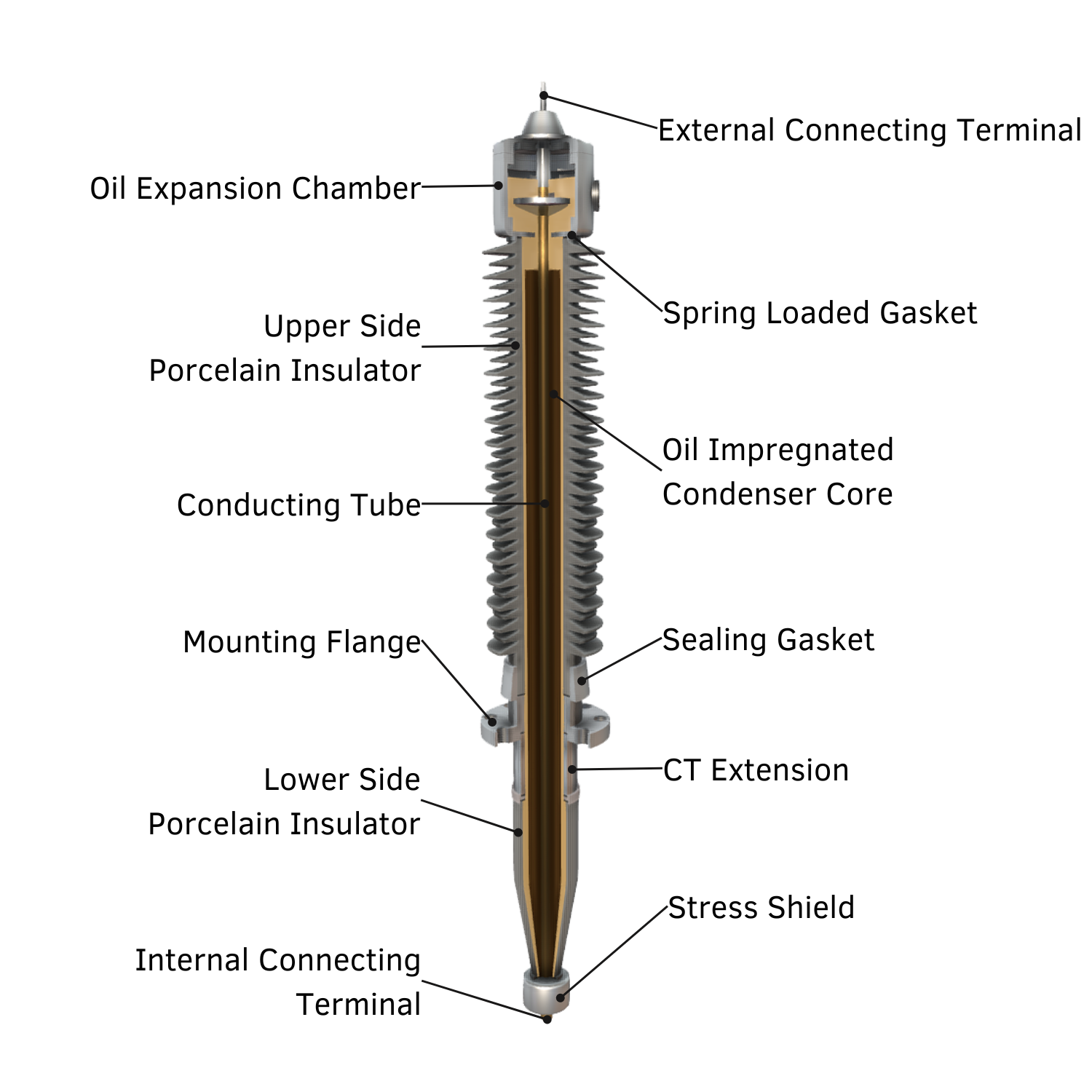 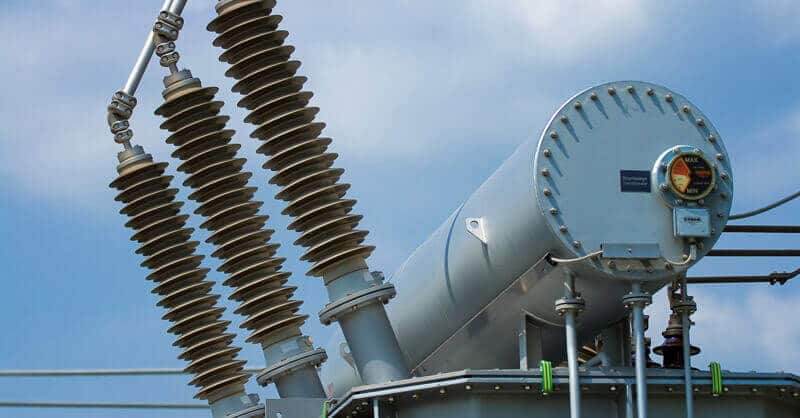 Usage of Bushing
Hollow Insulators are generally used as Bushings
IS 3347 series- Dimensional requirements of Insulator Bushings
IS 7421- Specification for porcelain bushings for alternating voltages upto and including 1000V
IS/IEC 60137: 2017- Insulated Bushings for Alternating Voltages above 1 000 V
Why Design tests?
Design test Aspects 
(IS 16684:2018 IEC 62217:2012)
The design tests are intended to verify the suitability of the design, materials and method of manufacture (technology). 
A polymeric insulator design is generally defined by: 
– materials of the core, housing and manufacturing method; 
– material of the end fittings, their design, and method of attachment; 
– layer thickness of the housing over the core
Dye penetration test (porosity)
Water diffusion test (to check the core material for resistance to water attack)
Hardness test
Accelerated weathering test (housing material shall be subjected to 1000h UV light)
Tracking and erosion test (1000h salt fog test)
Flammability test (to check the housing material for ignition and selfextinguishing properties)
Pre- stressing (thermal, mechanical, water)
Impulse voltage test
Dry power frequency voltage test
Maximum Design Cantilever Load (MDCL)
Tensile load test
Analysis of failure of Transmission lines
Name and size of conductor
Type of insulators in use(Porcelain / Glass / Polymer/ /Disc/ Porcelain long rod)
Configuration of insulators (I / V / Y / tension) 
No. of insulators per string and No. of strings per phase
Weather condition on the date of failure
Wind Zone (1/2/3/4/5/6) and velocity of wind
Performance of insulator
The pollution performance of insulator is poor in DC transmission systems than in AC. The main reason attributed is- 
The accumulation of the contaminant is more under DC voltage than with AC because of electrostatic effect. The electrostatic force being dominant than other forces like wind force and gravitational pull acting on the pollutant, results in more pollutant adhering on to the insulator surface.
Transportation, storage, handling, erection aspect
The transport to site, storage and on-site handling etc. needs to done properly. 
For example, the damage to the moisture seal (interface housing to metal) can precipitate complete mechanical and electrical breakdown. 
Rodent can inflict considerable damage to the insulator housing during transport and storage. 
Moreover, the damage may not be clearly visible and with the consequent mechanism of failure being time-related, unexpected fracture can occur after a few years of service.
The insulators generally made of composite material and silicone rubber housing on which the line-man should not walk on. 
The easy solution is the pre-assembly of the insulated cross arm at the ground level. The tubular pole has a modular structure and the insulated cross arms can also be preassembled at the ground level and fixed to the tower segments in order to simplify the erection process with considerable cost savings in comparison to a lattice tower.
Latest Developments on Insulators
Composite pin insulators for distribution system
Composite insulated cross arms
Room Temperature Vulcanising (RTV) silicon rubber for outdoor installations
Diagnostic of polymer insulators with respect to water induced corona
Selection of high voltage insulators intended for use in polluted conditions
Artificial pollution test on insulators made of hydrophobic material
Radio interference test on insulators
Composite insulated cross arm (New Advancement)
The Composite Insulated Cross Arm (CICA) is composed of Fiber Reinforced Polymer (FRP) mandrel/ core, High Temperature Vulcanized (HTV) silicone rubber shed, associated fittings & accessories and is connected to the tower/ pole body through the flange node.
CICA is insulated from metallic tower/ structure, the conductor of a suspension tower can be directly hung on the cross arm through short metal fittings, eliminating use of suspension insulators.







Source:- CEA
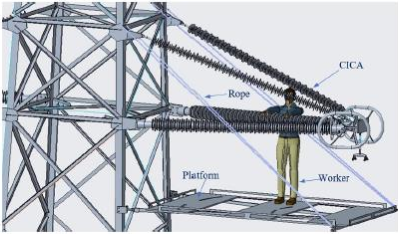 The reduced length of ICA in comparison to the length of conventional steel cross arm and elimination of suspension & tension insulator strings result in reduction in corridor width and RoW
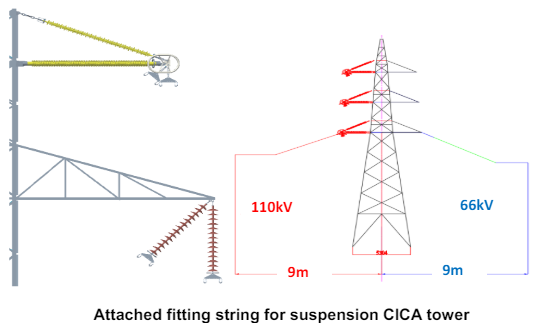 RISKS associated with non-compliance to ISS
-Potential hazard can be associated like damage to equipments , accessories, etc.

-Current can pass through the towers which may be fatal

-Purpose of insulation will be defeated thus making the system more sensitive or prone to breakdown of supply

-May lead to grid failure
Reference Indian standards related to Insulators
IS 13134 : 1992 Reviewed In : 2018 (Active)- Guide for the selection of insulators in respect of polluted conditions

IS 1445 : 1977-Reviewed In : 2019 (Active)- Specification for porcelain insulators for overhead power lines with a nominal voltage up to and including 1 000 V (Second Revision)

IS 16683 (Part 1) : 2018IEC TS 60815-1 : 2008 Reviewed In : 2024 (Active)
Selection and Dimensioning of High-Voltage Insulators Intended for Use in Polluted Conditions Part 1 Definitions, Information and General Principles

IS 16683 (Part 2) : 2018IEC TS 60815-2 : 2008 Reviewed In : 2024 (Active)
Selection and Dimensioning of High-Voltage Insulators Intended for Use in Polluted Conditions Part 2 Ceramic and Glass Insulators for a.c. Systems

IS 16683 (Part 3) : 2018IEC/TS 60815-3 : 2008 Reviewed In : 2024 (Active)
Selection and dimensioning of high - Voltage insulators intended for use in polluted conditions: Part 3 polymer insulators for a.c. systems

IS 16683 (Part 4) : 202160815-4 (Active)
High-Voltage Insulators Intended for use in Polluted Conditions - Selection and Dimensioning Part 4 Insulators for d.c. Systems

IS 4318 : 1993Reviewed In : 2018 (Active)
Solid core porcelain insulators for overhead traction lines - Specification (First Revision)

          IS 5300 : 1969Reviewed In : 2019 (Active)
          Specification for porcelain guy strain insulators

         IS 5350 (Part 1) : 1970Reviewed In : 2019 (Active)
Dimensions of indoor and outdoor porcelain post insulators and post insulator units for systems with nominal voltages greater than 1000 V: Part 1 indoor post insulators

IS 5350 (Part 2) : 1973Reviewed In : 2019 (Active)
Dimensions of indoor and outdoor porcelain post insulators and post insulator units for systems with nominal voltage greater than 1000 V: Part 2 outdoor cylindrical post insulators (First Revision)

IS 5350 (Part 3) : 1971Reviewed In : 2019 (Active)
Dimensions of indoor and outdoor porcelain post insulators and post insulator units for systems with nominal voltages greater than 1000 V: Part 3 outdoor pedestal post insulators
Reference IS/IEC standards related to Insulators
IS/IEC 60168 : 2000IEC 60168 : 2001 Reviewed In : 2024 (Active)
Tests on indoor and outdoor post insulators of ceramic material or glass for systems with nominal voltages greater than 1 000 v

IS/IEC 60273 : 1990IEC 60273 : 1990  (Active)
Characteristic of indoor and outdoor post insulators for systems with nominal voltages greater than 1 000 v

IS/IEC 60305 : 2021IEC 60305:2021 (Active)
Insulators for Overhead Lines with a Nominal Voltage Above 1 000 V - Ceramic or Glass Insulator Units for a.c. Systems - Characteristics of Insulator Units of the Cap and Pin Type ( First Revision )

IS/IEC 60372 : 1984Reviewed In : 2020 (Active)
Locking devices for ball and socket couplings of string insulators units - Dimensions and tests

IS/IEC 60372 : 2020IEC 60372:2020 (Active)
Locking devices for ball and socket couplings of string insulators units - Dimensions and tests (First Revision)

IS/IEC 60383-1 : 1993IEC 60383-1 : 1993  (Active,Concurrent Running )
Insulators for Overhead Lines with a Nominal Voltage Above 1 000 V Part 1 Ceramic or Glass Insulator Units for a.c. Systems â€” Definitions, Test Methods and Acceptance Criteria

IS/IEC 60383-1 : 2023IEC 60383-1: 2023 (Active)
Insulators for Overhead Lines with a Nominal Voltage above 1 000 V Part 1 Ceramic or Glass Insulator Units for a.c Systems  - Definitions, Test Methods and Acceptance Criteria  (First Revision)

IS/IEC 60383-2 : 1993IEC 60383-2 : 1993  (Active)
Insulators for Overhead Lines with a Nominal Voltage Above 1 000 V Part 2 Insulator Strings and Insulator Sets for a.c. Systems â€” Definitions, Test Methods and Acceptance Criteria

IS/IEC 60433 : 2021IEC 60433:2021 (Active)
Insulators for overhead lines with a nominal voltage above 1 000 V - Ceramic insulators for ac systems - Characteristics of insulator units of the long rod type

IS/IEC 60720 : 1981IEC 60720:1981 (Active)
Line Post Insulators Characteristics
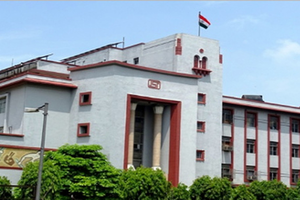 Thank You !